Wildlife
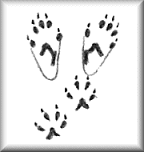 Chipmunk
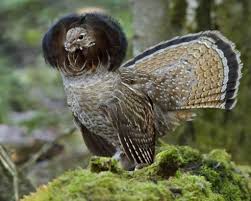 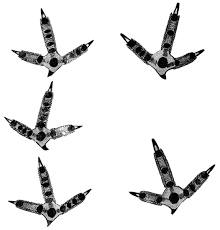 Ruffed Grouse – PA State Bird
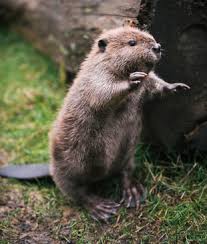 Beaver
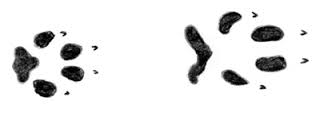 Red Fox
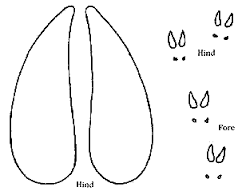 White-tailed Deer
Bald Eagle
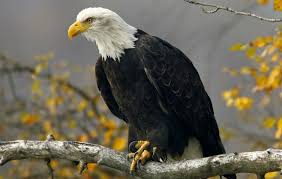 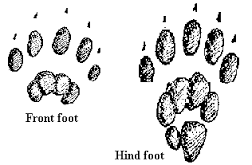 Stripped Skunk
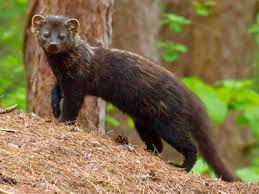 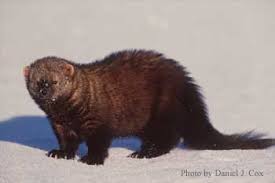 Fisher
Cottontail Rabbit
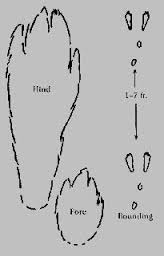 Great Horned Owl
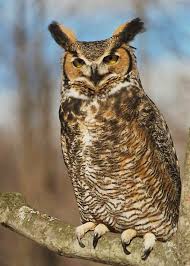 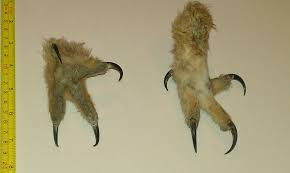 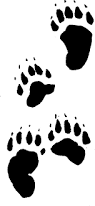 Black Bear
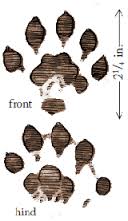 River Otter
Blue Heron
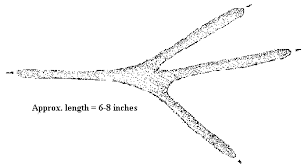 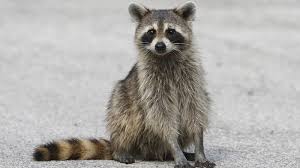 Raccoon
Grey Fox
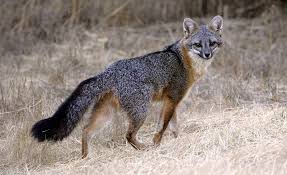 Mourning Dove
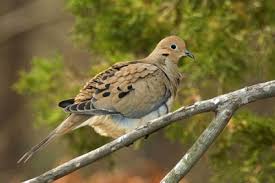 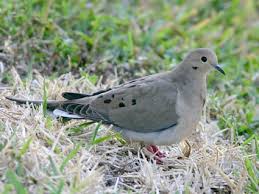 Elk
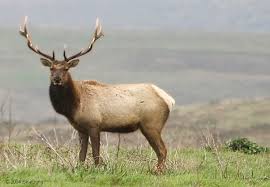 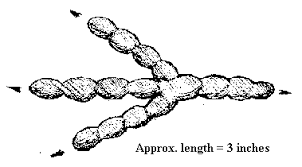 Red-tailedHawk
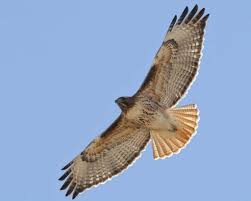 Mallard Duck
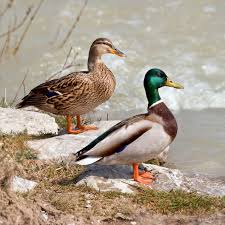 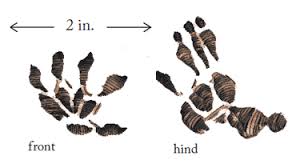 Opossum
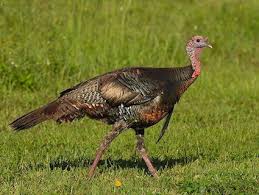 Wild Turkey
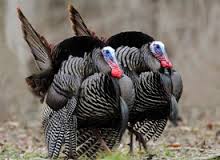